Kosten im Zivilprozess
Kostenansatz und Folgen der Nichtzahlung von Kosten
Berechnung/Feststellung der angefallenen Gerichtskosten und Feststellung des Kostenschuldners
Kostenansatz
Erstellung einer Kosten-
rechnung
Kostenansatz ist ein  Justizverwaltungsakt
§ 4 KostVfg
und wird vom Kostenbeamten veranlasst
§ 1 KostVfg
KG-Ref.AF Carus
24
Kosten im Zivilprozess
Es gibt drei Arten
Arten von Kostenanforderungen
1
Vorauszahlungspflicht gilt für Tatbestände gem. § 12 GKG, also bei Abhängigmachung des Fortgangs des Verfahren vom Zahlungseingang
Kosten-
nachricht an Kosten-schuldner
Vorrauszahlung
Kostennachricht Kost 40
Sollstellung
2
fällige Gebühren werden dem Kostenschuldner ansonsten grundsätzlich (Ausnahme § 12 GKG) bei der KEJ zum Soll gestellt, also alle Fälle, bei denen der Fortgang des Verfahrens nicht vom Zahlungseingang abhängig gemacht wird
Kost 23
KG-Ref.AF Carus
25
Kosten im Zivilprozess
Es gibt drei Arten
Arten von Kostenanforderungen
3
ggf. Kost 4, so nicht bereits im Beweisbeschluss angeordnet)
Auslagen werden grundsätzlich nach Ende der Instanz fällig, die für Aktenversendung und Kopien sofort nach ihrer Entstehung (vgl. § 9 II, III GKG). Der Antragsteller einer mit Auslagen verbundenen Handlung hat für diese einen ausreichenden Vorschuss zur Akte zu zahlen, insofern besteht ebenfalls eine Abhängigmachung vom Zahlungseingang. Die Höhe des Vorschusses bestimmt das Gericht. Die Anforderung erfolgt mittels Kostennachricht oder mittels Übersendung des den Vorschuss anordnenden Beschlusses (z.B. Beweisbeschluss, siehe § 26 III KostVfg). Enthält der Beweisbeschluss alle Zahlungsinformationen, kann die KR sprich Kostennachricht gem. § 26 III KostVfg unterbleiben.
Vorschuss
KG-Ref.AF Carus
26
Kosten im Zivilprozess
Was ist, wenn keine Zahlung erfolgt:
bei Vorschuss-/Vorauszahlungspflicht
beantragte Maßnahme wird nicht durchgeführt z. B. Klage nicht zugestellt, Abschriften/Ausfertigung nicht erteilt, Zeugen nicht geladen oder Gutachter (Sachverständiger) nicht beauftragt
KG-Ref.AF Carus
27
Kosten im Zivilprozess
Was ist, wenn keine Zahlung erfolgt:
=KEJ
bei Sollstellungen bei der Kosteneinziehungsstelle der Justiz
offener Betrag wird durch KEJ (nach Mahnung) zwangsweise beigetrieben, ggf. werden Mit- oder Zweitschuldner in Anspruch genommen
KG-Ref.AF Carus
28
Kosten im Zivilprozess
…noch wach??
Zahlungsmöglichkeiten
geht mit Schriftsatz ein (aufgestempelt)
Gerichtskostenstempler
geht zur Akte ein und wird sodann der Zahlstelle zur Einlösung zugeleitet → Zahlungsanzeige gelangt zur Akte
SEPA - Mandat
Scheck
=ZA
wird mit der eAkte üblich werden
KG-Ref.AF Carus
29
Kosten im Zivilprozess
Zahlungsmöglichkeiten
Was bedeuten die Ab-kürzungen?
wird bei der KEJ gebucht → ZA gelangt zur Akte
Überweisung auf Gerichtskonto
Bareinzahlung an der Zahlstelle
wird in der Zahlstelle verbucht → ZA zur Akte
Zahlung auf Kostenanforderung über die KEJ
wird bei der KEJ gebucht → ZA gelangt zur Akte
Zahlung auf Sollstellung bei der KEJ
wird bei KEJ verbucht → KEJ teilt auf Anfrage mit, ob Betrag gezahlt wurde
Soll-stellungs-bestäti-gung
Hier keine
ZA
KG-Ref.AF Carus
30
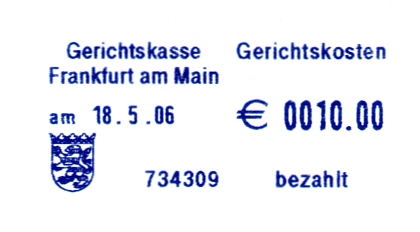 Gerichtskosten-
stempler
Gerichtskostenstempler
frühere Gerichtskostenmarken
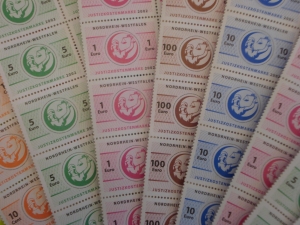 8
KG-Ref.AF Quenum/Carus
31
Kosten im Zivilprozess
Kosteneinzug über die Kosteneinziehungsstelle der Justiz (KEJ)
Werden die bei der KEJ zum Soll gestellten Beträge (KR gem. § 25 KostVfg) auf die dortige Rechnung nicht bezahlt, erfolgt nach erster, ggf. auch weiterer Mahnung die zwangsweise Beitreibung (mittels Mobiliar- u. Immobiliarvollstreckung oder Forderungspfändung) der offenen Kosten. 
Sind die Kosten nicht beizutreiben, werden eventuelle Mit- oder Zweitschuldner in Anspruch genommen, sind solche nicht vorhanden, werden die Kosten „niedergeschlagen“.
Stundung und Ratenzahlung der zum Soll gestellten Beträge werden ausschließlich von der KEJ in eigener Zuständigkeit bewilligt! Sollten derartige Anträge zur Akte gelangen, sind sie (ohne Akte) zuständigkeitshalber der KEJ zu übersenden.
Mithaft
KG-Ref.AF Carus
32
Kosten im Zivilprozess
=Forum
Star
=Forum
Star
=Forum
Star
33
KG-Ref.AF Quenum/ Carus